夏季休業のお知らせ
8月12日（木）～ 8月15日（日）
誠に勝手ながら、上記期間を夏季休業とさせていただきます。
ご不便をおかけしますが、何卒ご理解いただきますようお願いいたします。
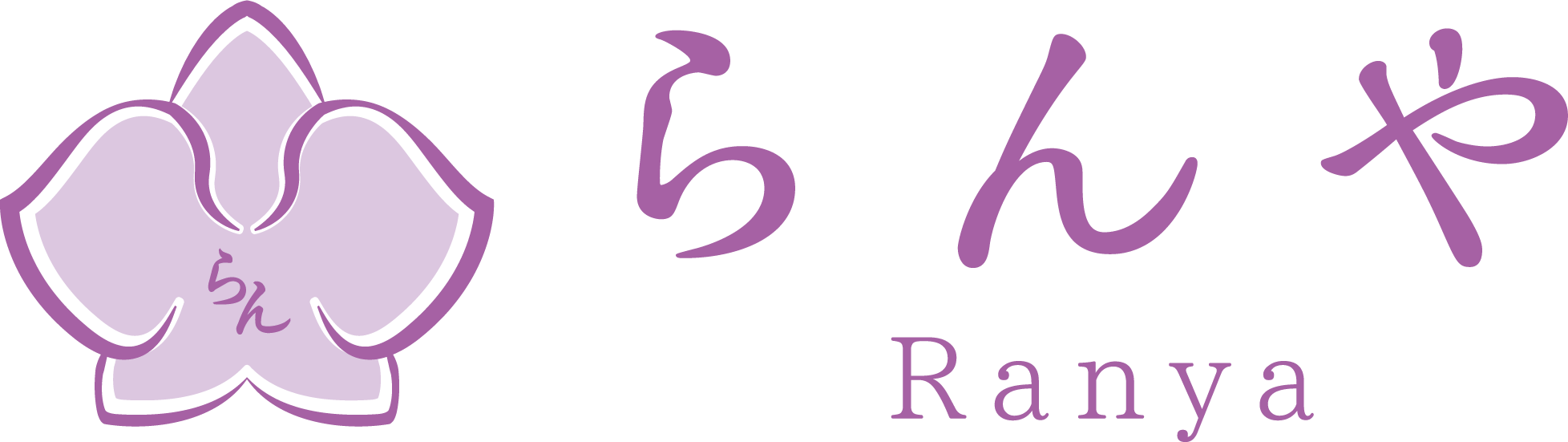